Unit 3 modern architecture
By tanlanfang
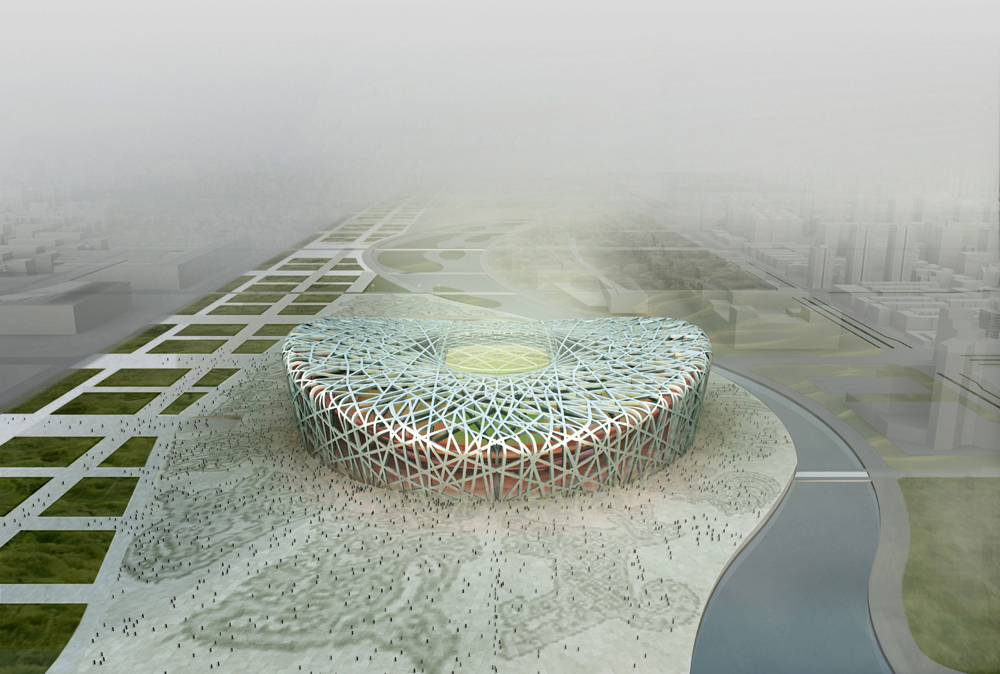 the 2008 Olympic Stadium in Beijing
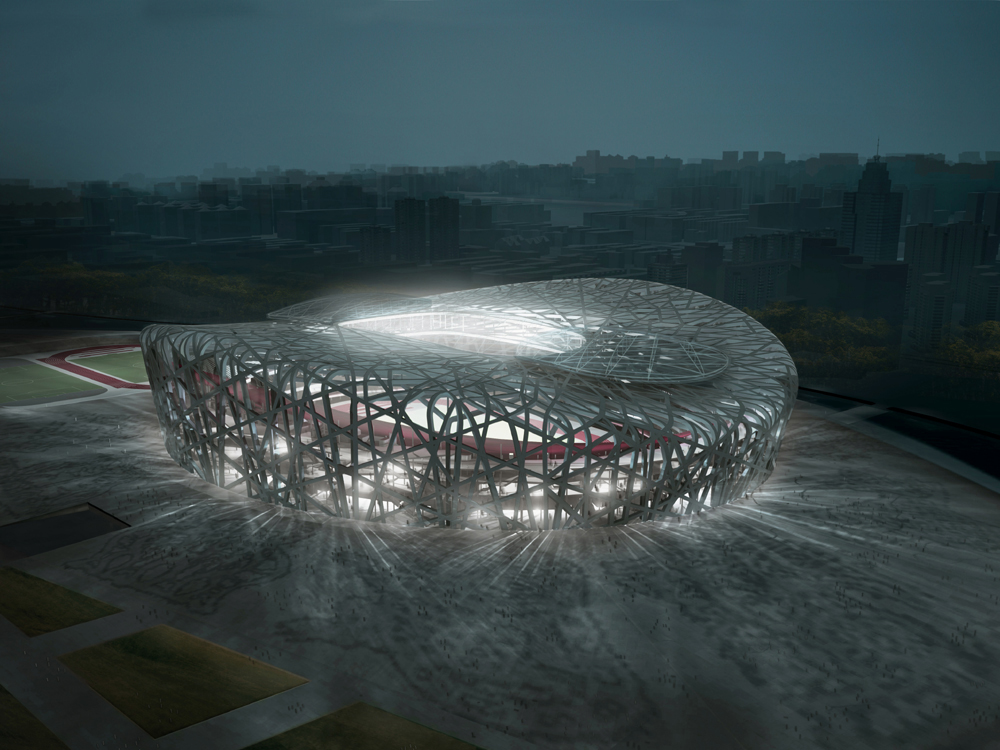 It  looks  like a  bird’s   nest .
the National Swimming Center in Beijing
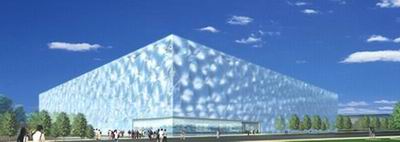 It looks like a piece of huge ice.
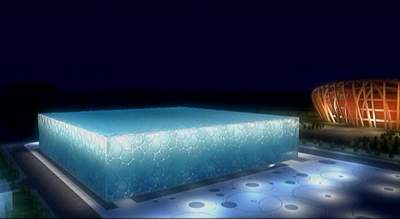 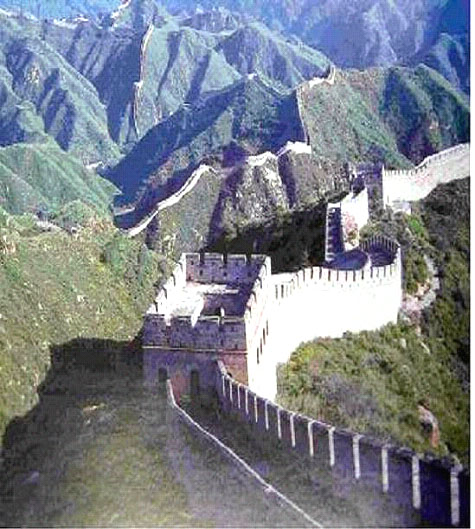 the Great Wall
It looks like a dragon over mountains.
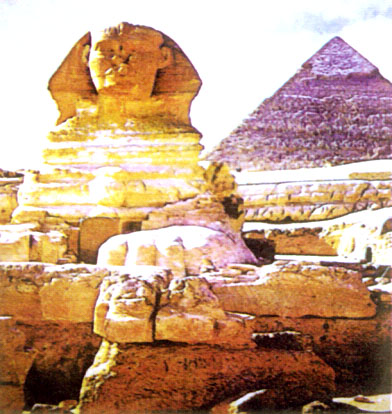 the  Sphinx and   Pyramids
grand 
ancient 
mysterious
the Opera House
It looks like seashells.
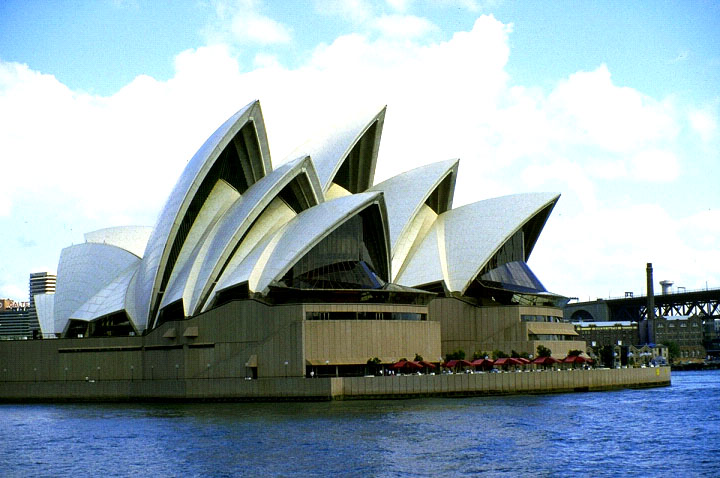 Look at the pictures and the title of the text, what do you think the text is about:
The text is about classic Chinese architecture.
 Some modern architecture takes examples from nature.
 The text is about parks and gardens.
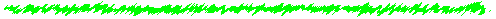 Tell the differences between modern and classical architecture
Modern architecture
Examples
Architects
Characteristics
time
materials
Homework:finish the word study
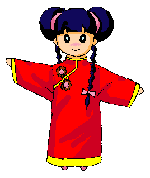